Права и обязанности участников общеобразовательных отношений
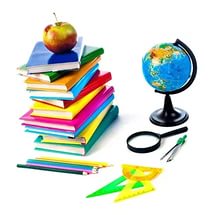 К участникам образовательного процесса относятся педагогические работники Школы, учащиеся, родители (законные представители)
Все участники образовательного процесса пользуются равными правами в пределах действующего законодательства и Устава (УСТАВ бюджетного общеобразовательного учреждения «Тарская гимназия №1 им. А.М. Луппова» Тарского муниципального района Омской области) размещён на сайте гимназии
5.2. Обучающиеся имеют право на: выбор формы получения образования и формы обучения после получения основного общего образования или после достижения восемнадцати лет; предоставление условий для обучения с учетом особенностей их психофизического развития и состояния здоровья, в т.ч. получение социально-педагогической и психологической помощи, бесплатной психолого-медико-педагогической коррекции; обучение по индивидуальному учебному плану, в т.ч. ускоренное обучение, в пределах осваиваемой образовательной программы, в порядке, установленном локальными нормативными актами; выбор факультативных и элективных учебных предметов, курсов, дисциплин (модулей) из перечня, предлагаемого учреждением (после получения основного общего образования); освоение, наряду с учебными предметами, курсами, дисциплинами (модулями) по осваиваемой образовательной программе, любых других учебных предметов, курсов, дисциплин (модулей), преподаваемых в учреждении, в установленном порядке; уважение человеческого достоинства, защиту от всех форм физического и психического насилия, оскорбления личности, охрану жизни и здоровья;
свободу совести, информации, свободное выражение собственных взглядов и убеждений; каникулы – плановые перерывы при получении образования для отдыха и иных социальных целей в соответствии с законодательством об образовании и календарным учебным графиком; перевод в другую образовательную организацию, реализующую образовательную программу соответствующего уровня, в порядке, предусмотренном федеральным органом исполнительной власти, осуществляющим функции по выработке государственной политики и нормативно-правовому регулированию в сфере образования; участие в управлении учреждением в порядке, установленном Уставом; ознакомление со свидетельством о государственной регистрации, Уставом, лицензией на осуществление образовательной деятельности, свидетельством о государственной аккредитации, учебной документацией, другими документами, регламентирующими организацию и осуществление образовательной деятельности в учреждении; обжалование актов учреждения в установленном законодательством РФ порядке;
бесплатное пользование библиотечно-информационными ресурсами, учебной, производственной, научной базой;
пользование в порядке, установленном локальными нормативными актами учреждения, лечебно-оздоровительной инфраструктурой, объектами культуры и объектами спорта учреждения ; развитие своих творческих способностей и интересов, включая участие в конкурсах, олимпиадах, выставках, смотрах, физкультурных мероприятиях, спортивных мероприятиях, в т.ч. в официальных спортивных соревнованиях, и других массовых мероприятиях; поощрение за успехи в учебной, физкультурной, спортивной, общественной, научной, научно-технической, творческой, экспериментальной и инновационной деятельности;  иные права, предусмотренные нормативными правовыми актами РФ, локальными нормативными актами
5.3. Обучающиеся обязаны:  добросовестно осваивать образовательную программу, выполнять индивидуальный учебный план, в т.ч. посещать предусмотренные учебным планом или индивидуальным учебным планом учебные занятия, осуществлять самостоятельную подготовку к занятиям, выполнять задания, данные педагогическими работниками в рамках образовательной программы;  выполнять требования Устава учреждения, правил внутреннего распорядка и иных локальных нормативных актов учреждения;  заботиться о сохранении и укреплении своего здоровья, стремиться к нравственному, духовному и физическому развитию и самосовершенствованию;  уважать честь и достоинство других обучающихся и работников учреждения, не создавать препятствий для получения образования другими обучающимися; бережно относиться к имуществу учреждения; иметь внешний вид, соответствующий требованиям к одежде обучающихся, установленным локальным нормативным актом учреждения, если иное не предусмотрено законодательством РФ
5.4. Обучающимся запрещается:  приносить, передавать или употреблять в учреждении табачные изделия, спиртные напитки, токсические, наркотические вещества и их прекурсоры, а также приносить оружие и взрывчатые вещества, иные вещества и предметы, запрещенные к обороту в РФ; применять физическую силу для выяснения отношений, запугивания, вымогательства;  использовать непристойные выражения, жесты и ненормативную лексику, а также допускать выражения, унижающие человеческое достоинство, направленные на разжигание национальной и (или) религиозной розни;  пропускать обязательные занятия без уважительных причин;  использовать на уроках мобильные телефоны, карманные персональные компьютеры, электронные устройства для компьютерных игр, воспроизведения музыки и изображений.
5.5. Родители (законные представители) имеют право: выбирать до завершения получения ребенком основного общего образования с учетом мнения ребенка, а также с учетом рекомендаций психолого-медико-педагогической комиссии (при их наличии) формы получения образования и формы обучения, язык, языки образования, факультативные и элективные учебные предметы, курсы, дисциплины (модули) из перечня, предлагаемого учреждением; дать ребенку начальное общее, основное общее, среднее общее образование в семье. Ребенок, получающий образование в семье, по решению его родителей (законных представителей) с учетом его мнения на любом этапе обучения вправе продолжить образование в учреждении;
знакомиться с Уставом учреждения, лицензией на осуществление образовательной деятельности, свидетельством о государственной аккредитации, учебно-программной документацией и другими документами, регламентирующими организацию и осуществление образовательной деятельности; знакомиться с содержанием образования, используемыми методами обучения и воспитания, образовательными технологиями, а также с оценками успеваемости своих детей; защищать права и законные интересы своих детей; получать информацию обо всех видах планируемых обследований (психологических, психолого-педагогических) обучающихся, давать согласие на проведение таких обследований или участие в таких обследованиях, отказаться от их проведения или участия в них, получать информацию о результатах проведенных обследований обучающихся;
принимать участие в управлении учреждением, в формах, определяемых законодательством РФ и настоящим Уставом
присутствовать при обследовании детей психолого-медико- педагогической комиссией, обсуждении результатов обследования и рекомендаций, полученных по результатам обследования, высказывать свое мнение относительно предлагаемых условий для организации обучения и воспитания детей; обжаловать решения администрации, касающиеся образовательной деятельности в отношении их ребенка в комиссии по урегулированию споров
5.6. Родители (законные представители) несовершеннолетних обучающихся обязаны: заложить основы физического, нравственного и интеллектуального развития личности ребенка; обеспечить получение детьми общего образования; соблюдать Устав учреждения, правила внутреннего распорядка учреждения, требования локальных нормативных актов, которые устанавливают режим занятий обучающихся, порядок регламентации образовательных отношений между учреждением и обучающимися и (или) их родителями (законными представителями) и оформления возникновения, приостановления и прекращения этих отношений; уважать честь и достоинство обучающихся и работников учреждения
5.7. В целях защиты своих прав обучающиеся, родители (законные представители) несовершеннолетних обучающихся самостоятельно или через своих представителей вправе: направлять в органы управления учреждением обращения о применении к ее работникам, нарушающим и (или) ущемляющим права обучающихся, родителей (законных представителей) несовершеннолетних обучающихся, дисциплинарных взысканий. Такие обращения подлежат обязательному рассмотрению указанными органами с привлечением обучающихся, родителей (законных представителей) несовершеннолетних обучающихся; обращаться в комиссию по урегулированию споров между участниками образовательных отношений, в т.ч. по вопросам о наличии или об отсутствии конфликта интересов педагогического работника; использовать не запрещенные законодательством РФ иные способы защиты прав и законных интересов.
5.10. Педагогические работники учреждения имеют право на: самостоятельный выбор и использование методики обучения и воспитания, учебников, учебных пособий и материалов, соответствующих реализуемой образовательной программе, и в порядке, установленном законодательством об образовании, методов оценки знаний обучающихся; участие в разработке образовательных программ, в т.ч. учебных планов, календарных учебных графиков, рабочих учебных предметов, курсов, дисциплин (модулей), методических материалов и иных компонентов образовательных программ; повышение квалификации. В этих целях администрация создает условия, необходимые для успешного обучения работников в системе повышения квалификации и профессиональной переподготовки; защиту профессиональной чести и достоинства, справедливое и объективное расследование нарушения норм профессиональной этики педагогических работников;
сокращенную продолжительность рабочего времени, удлиненный оплачиваемый отпуск, досрочное назначение трудовой пенсии по старости в порядке, установленном законодательством РФ, иные меры социальной поддержки в порядке, установленном законодательством РФ; длительный (до одного года) отпуск, не реже чем через каждые десять лет непрерывной преподавательской работы; бесплатное пользование библиотекой и информационными ресурсами, а также доступ в порядке, установленном локальными нормативными актами учреждения, к информационно- телекоммуникационным сетям и базам данных, учебным и методическим материалам, музейным фондам, материально-техническим средствам обеспечения образовательной деятельности, необходимым для качественного осуществления педагогической, научной или исследовательской деятельности в учреждении; бесплатное пользование образовательными, методическими и научными услугами учреждения, в порядке, установленном законодательством РФ, локальным нормативным актом учреждения; иные права и свободы, предусмотренные федеральными законами.
5.12. Педагогические работники обязаны: соблюдать Устав учреждения, правила внутреннего трудового распорядка, иные локальные нормативные акты учреждения; осуществлять свою деятельность на высоком профессиональном уровне, обеспечивать в полном объеме реализацию преподаваемых учебных предметов, курсов, дисциплин (модулей) в соответствии с утвержденной рабочей программой; соблюдать правовые, нравственные и этические нормы, следовать требованиям профессиональной этики; уважать честь и достоинство обучающихся и других участников образовательных отношений; развивать у обучающихся познавательную активность, самостоятельность, инициативу, творческие способности, формировать гражданскую позицию, способность к труду и жизни в условиях современного мира, формировать у обучающихся культуру здорового и безопасного образа жизни;
применять педагогически обоснованные и обеспечивающие высокое качество образования формы, методы обучения и воспитания
учитывать особенности психофизического развития обучающихся и состояние их здоровья, соблюдать специальные условия, необходимые для получения образования лицами с ограниченными возможностями здоровья, взаимодействовать при необходимости с медицинскими организациями; проходить в порядке, установленном законодательством РФ, обучение и проверку знаний и навыков в области охраны труда; проходить в соответствии с трудовым законодательством предварительные при поступлении на работу и периодические медицинские осмотры, а также внеочередные медицинские осмотры по направлению учреждения; выполнять иные обязанности, предусмотренные законодательством РФ
Существует мнение, что детям не нужно разъяснять их права, чтобы не мешать правильному воспитанию. Некоторые родители считают, что в этом случае дети могут стать совсем неуправляемыми. Однако нужно помнить о том, что чувство собственного достоинства гораздо легче разрушить, чем создать. Дети должны знать о своих правах, это способствует становлению личности. Нельзя обходить вниманием и их обязанности – это помогает им стать ответственными людьми.
Хорошей помощью родителям будет опыт человечества, сохраненный в сказках. Ведь они – замечательная иллюстрация нарушения прав человека и последующего восстановления справедливости. Нужно не только читать сказки, но и обсуждать их с ребенком. Чудесные истории помогут удержать внимание малыша, а приключения героев – хороший материал для понимания правильности или неправильности их поступков. Сказки, наглядно демонстрирующие нарушения прав:
«Золушка» – нарушено право на досуг и отдых;
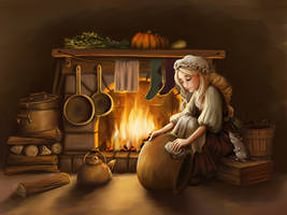 «Три поросенка» – нарушение права на неприкосновенность жилища;
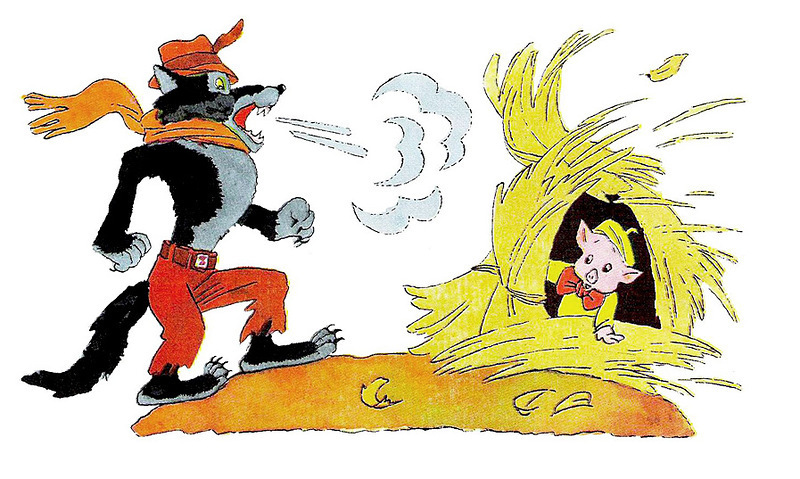 «Красная Шапочка» – нарушено право на неприкосновенность жизни.
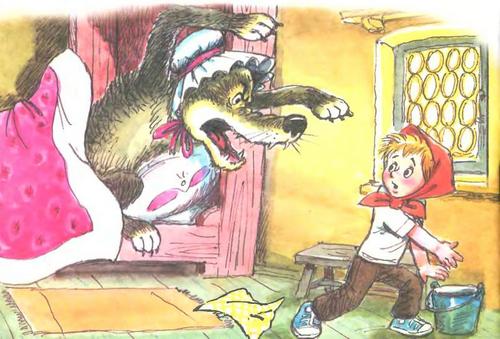 Список можно продолжить. Вековая мудрость, заключенная в сказках, поможет в ненавязчивой форме объяснить ребенку его основные права.
Еще одно действенное средство воспитания – рисование. Психологи советуют прибегать к этому средству как можно чаще. При помощи детских рисунков можно узнать о проблемах, о настроении, о переживаниях ребенка. Права и обязанности ребенка тоже можно иллюстрировать при помощи рисунков. Качество исполнения неважно, героями могут быть и животные, и люди, и растения. Нужно, чтобы родители ясно понимали то, что они хотят выразить при помощи рисунков. Можно в простейшей форме показать на рисунках права личности, а также нарисовать круг обязанностей родителей и ребенка. Для дошкольника, не умеющего читать, это будет наглядно и интересно.
Ролевые игры являются одним из основных видов деятельности дошкольника. При помощи игры дети воспринимают и изучают окружающий мир, учатся общаться, решать возникающие проблемы. Игра имеет большое значение и для правового воспитания детей. В игровой форме ребенку можно рассказать о его правах и обязанностях. Родители должны твердо знать, что они хотят добиться в итоге. Игра – это очень серьезно. Беседы и убеждения влияют на детей меньше, чем игры.
Ребенок должен знать не только о своих правах, но и об обязанностях. Он должен хорошо понимать, что окружающие тоже имеют права, которые нельзя нарушать.
 Мама имеет право на отдых, значит, ей нужно помогать.
 У товарища есть право на защиту от жестокого обращения, – его нельзя обижать.
 Обозначенный круг посильных обязанностей должен формироваться у ребенка с самого раннего детства. Убрать свои игрушки после игры, налить кошке воды, отнести со стола посуду после еды, – обязанности несложные и выполнимые. Главное, чтобы они исполнялись регулярно и с минимальной степенью принуждения. С возрастом круг обязанностей будет расширяться. Но происходить это должно постепенно, чтобы ребенок мог справиться с их увеличением без напряжения. Пусть лучше ребенок имеет одну хорошо исполняемую обязанность, чем несколько выполняемых изредка. Он должен чувствовать ответственность за свое дело. Ведь воспитание чувства ответственности – одна из самых важных задач в педагогике..
“Сначала выполнять обязанности надо, а уж после предъявлять права”. 
Андрей Дементьев
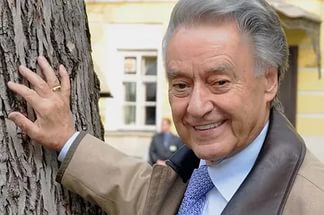 Когда нарушаются наши права, мы обращаемся за консультацией к юристу. Консультация - это совет, разъяснение, а юристы - это люди, которые хорошо знают законы. Получив юридическую консультацию, мы сможем защитить себя от произвола и самоуправства. Давайте поиграем с вами в игру «Юридическая консультация». Представьте себе, что вы юристы, что вы хорошо знаете права детей.
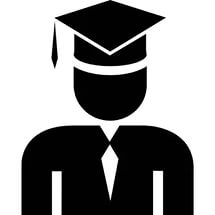 Мама. Немедленно сделай музыку потише! Уже полночь, ты весь дом разбудишь!
Сын. А я имею право на отдых и досуг. Я привык отдыхать с громкой музыкой!
Пожалуйста, помогите ребенку разобраться, кто здесь не прав.
Мама права. Ущемление прав других людей.
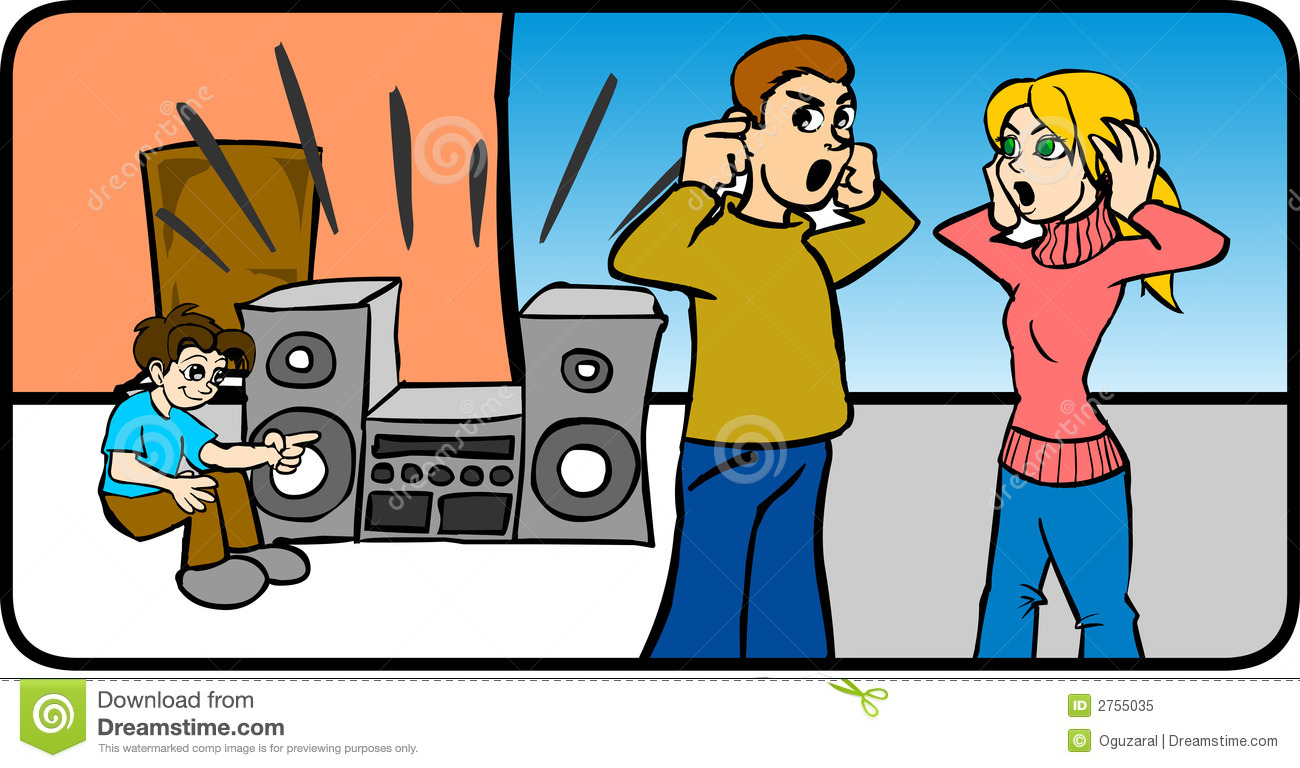 Ученик Петров бегал по классу на уроке. На замечание учителя ответил: “ Ну и что? Я имею право на свободу перемещения.”
Пожалуйста, помогите ребенку разобраться, кто здесь не прав.
Обратимся к уставу школы, нарушение учебного процесса. И Петров мешает другим учиться.
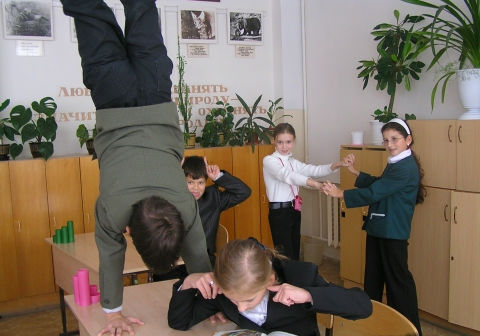 Учитель: Дима, ты сегодня дежурный, вытри, пожалуйста, доску.
 Дима: Вы не имеете право заставлять меня дежурить! Конвенцией «О правах ребенка» запрещено насилие над детьми. 
Объясните, пожалуйста, Диме в чем он не прав. Это не является насилием.
Это не является насилием.
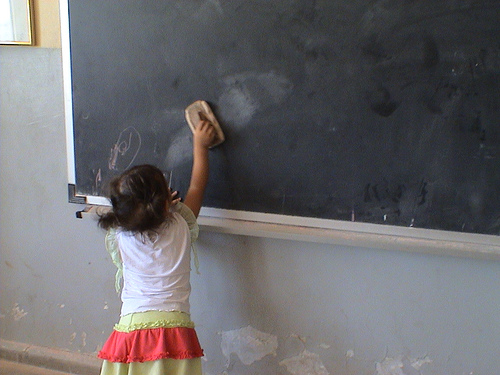 Вася, ты опять разрисовал парту в кабинете истории! Ведь дети ее только что помыли! 
Вася: А что здесь такого? Я имею право на занятия своим любимым делом – рисованием!
 Разъясните Васе его права и обязанности.
Портить имущество нельзя.
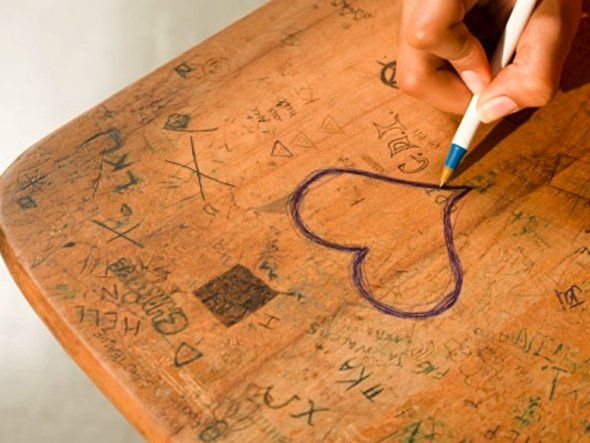 Простые правила взаимообщения. 
Нужно знать свои права.
 Нужно уважать права других людей. Нельзя забывать об обязанностях.
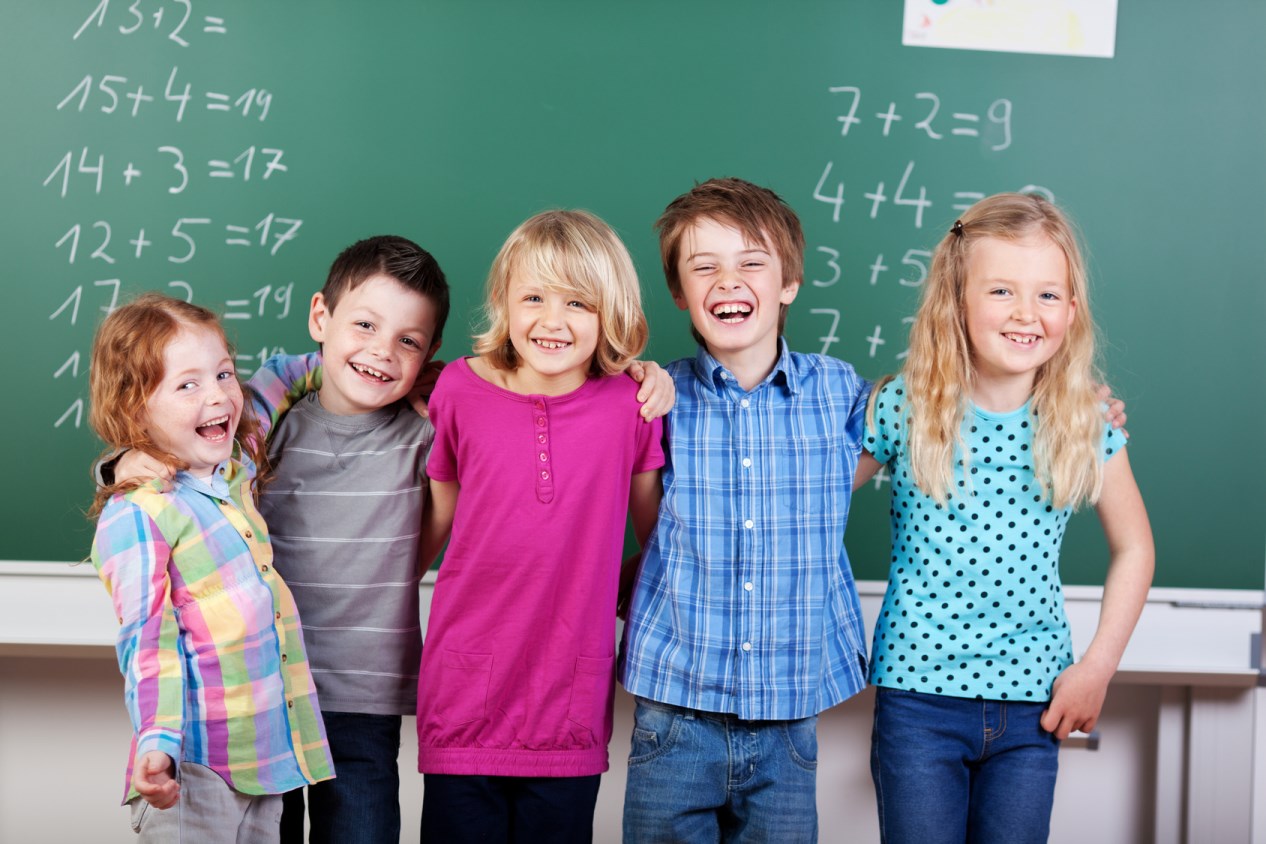 А хотелось бы мне закончить свое выступление следующими словами Виссариона Григорьевича Белинского:
«На родителях, только на родителях лежит священнейшая обязанность сделать своих детей человеками, обязанность же учебных заведений – сделать их учеными, гражданами, членами государства на всех ступенях. Но кто не сделался прежде всего человеком, тот плохой гражданин. Так давайте же вместе будем делать наших детей человеками…».